Правила безопасного поведения в интернете для детей и подростков
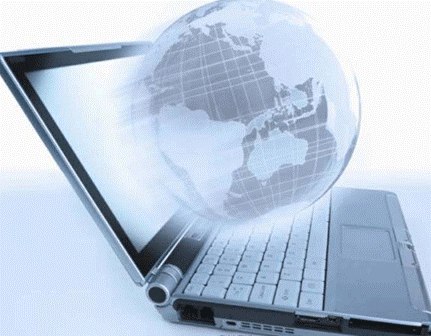 Конечно, ты любишь просматривать Интернет-страницы. Но так ли это безопасно?
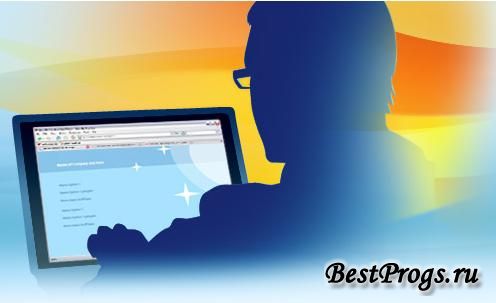 К сожалению, множество неприятных типов бродит по всемирной паутине, и некоторые из них используют нечестные приемы, чтобы использовать ничего не подозревающих подростков в своих целях.
Основные угрозы
Угроза заражения вредоносным ПО. Например, программное обеспечение для мгновенного обмена сообщениями сегодня являются простым способом распространения вирусов, так как очень часто используются для прямой передачи файлов.
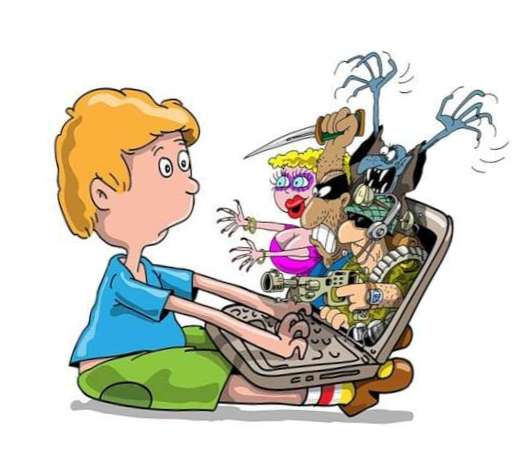 Доступ к нежелательному содержимому: материалы о насилии, наркотиках, порнография, страницы подталкивающие молодежь к самоубийствам, убийствам, страницы с националистической или откровенно фашистской идеологией и многое-многое другое.
Контакты с незнакомыми людьми с помощью чатов или электронной почты. Все чаще и чаще злоумышленники используют эти каналы для того, чтобы заставить детей выдать личную информацию. В других случаях это могут быть педофилы, которые ищут новые жертвы. Выдавая себя за сверстника жертвы, они могут выведывать личную информацию и искать личной встречи;
Правила безопасной работы в Интернет для подростков
Будьте ответственны в сети
Следуйте сетевому этикету. Обращайтесь с другими пользователями в сети так, как бы вы хотели, чтобы обращались с вами. Не позволяйте себя запугивать и не беспокойте других пользователей с помощью фейковых аккаунтов.
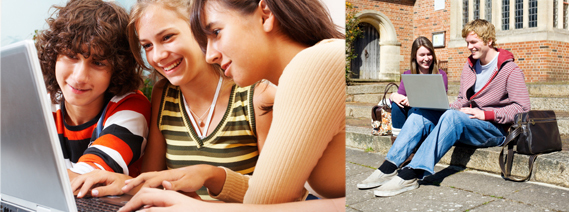 Правила безопасной работы в Интернет для подростков
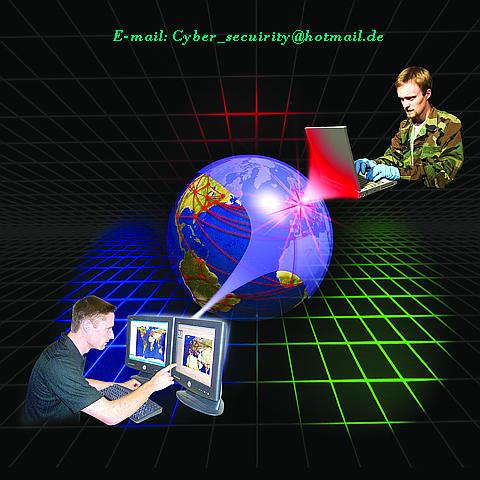 Не распространяйте опасные и вредоносные файлы, сообщения, изображения и другой потенциально опасный контент
Когда вы размещаете изображения, видеозаписи, текстовые сообщения в сети, вы не можете контролировать их дальнейшее распространение и любой пользователь может получить к ним доступ.
Правила безопасной работы в Интернет для подростков
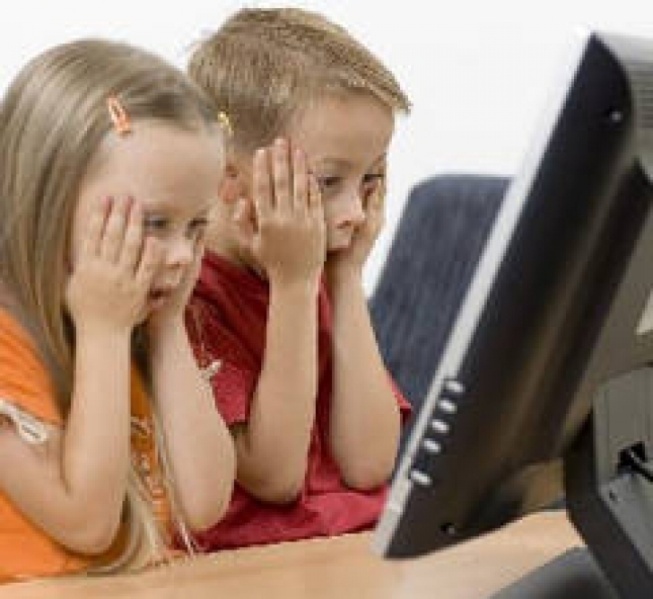 Делись изображениями только с людьми, которым вы доверяете
Разместить фотографию онлайн несложно. Но хотели ли бы Вы чтобы к этим фотографиям получили доступ неизвестные люди или даже злоумышленники. Сделайте ваш аккаунт доступным только для приватного просмотра. Если у Вас сотни друзей в социальных сетях, имейте в виду, что ваши личные данные могут стать достоянием незнакомцев.
Правила безопасной работы в Интернет для подростков
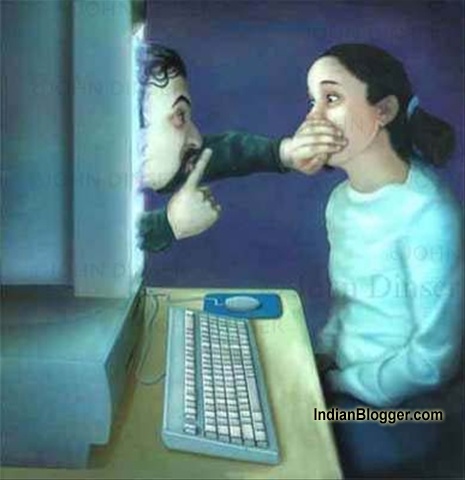 Научитесь блокировать незнакомых людей и нежелательные контакты
Выбирайте с осторожностью с кем разговаривать в приватных каналах в чате, программах мгновенного обмена сообщениями и в социальных сетях. Если какой-либо незнакомец будет рассылать нежелательные сообщения, запугивать или беспокоить Вас, не стоит с этим мириться. Вы должны заблокировать такого пользователя.
Правила безопасной работы в Интернет для подростков
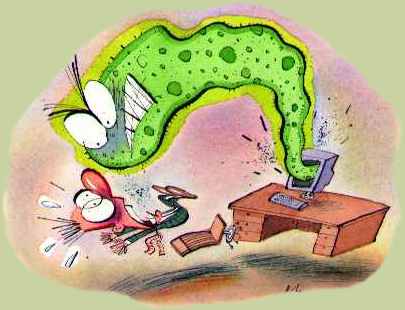 Будьте осторожны при встрече с людьми, с которыми вы познакомились Онлайн
Помните, что человек, с которыми вы ни разу не виделись все еще остается незнакомцем. Сообщайте родителям и взрослым о подобных встречах.
Правила безопасной работы в Интернет для подростков
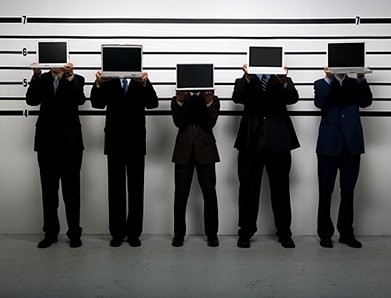 Используйте веб-камеру только при общении с людьми, которым вы доверяете. Отключайте камеру по завершению разговора.
.
Если Вы встретили в Интернете материалы с признаками противоправности, то  сообщите о них родителям, педагогам, а также в правоохранительные или контролирующие органы Российской Федерации.
Все контролирующие и правоохранительные органы  Российской Федерации предоставляют информацию и советы детям, подросткам, родителям и преподавателям по тематике компьютерной безопасности
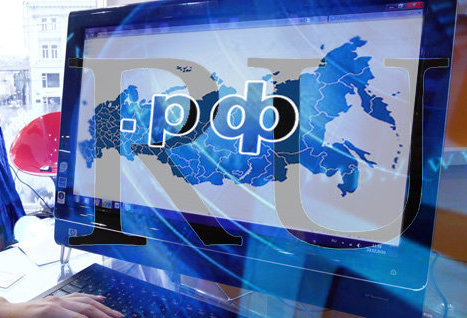